Thalassia – turtlegrass  tropical/semi-tropical
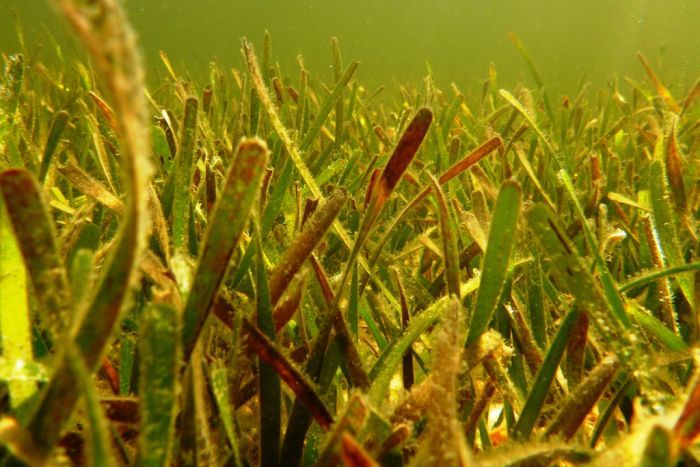 Halophila – seagrass up to 85 m deep tropical semi-tropical
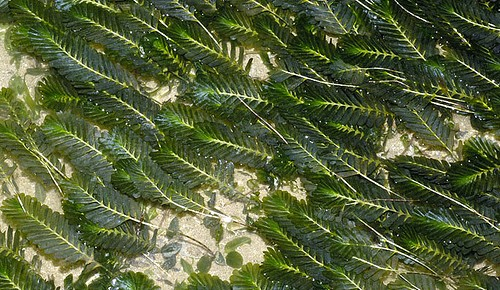 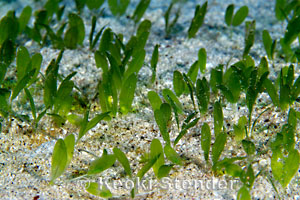 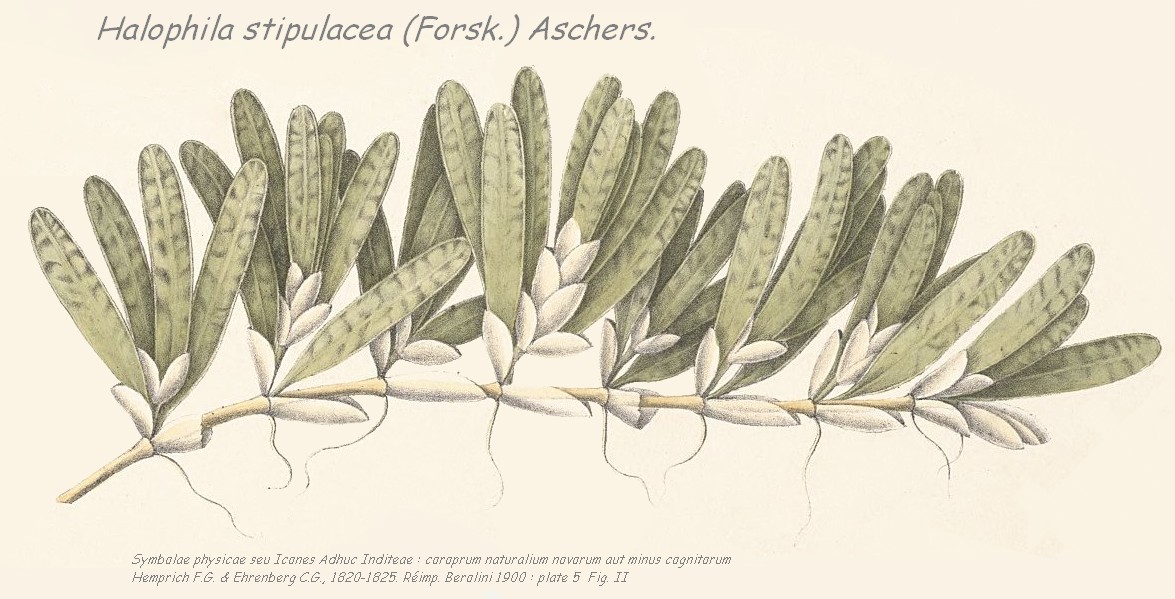 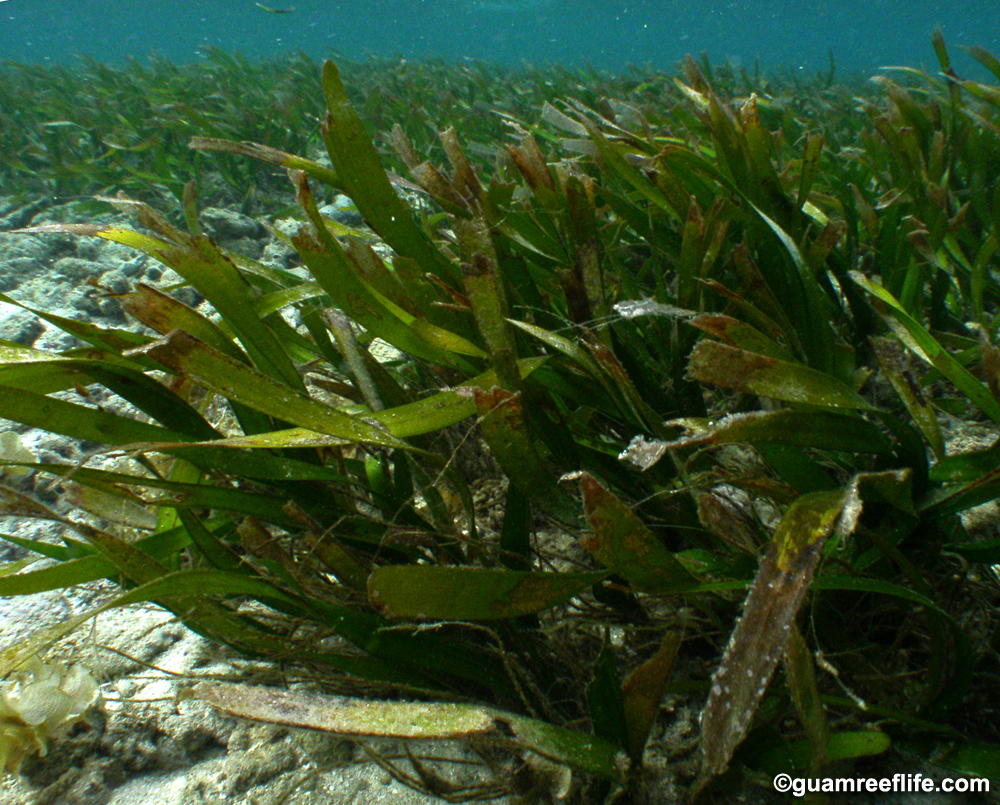 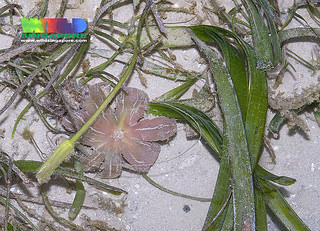 Enhalus – Lamon – tape seagrass
 tropical
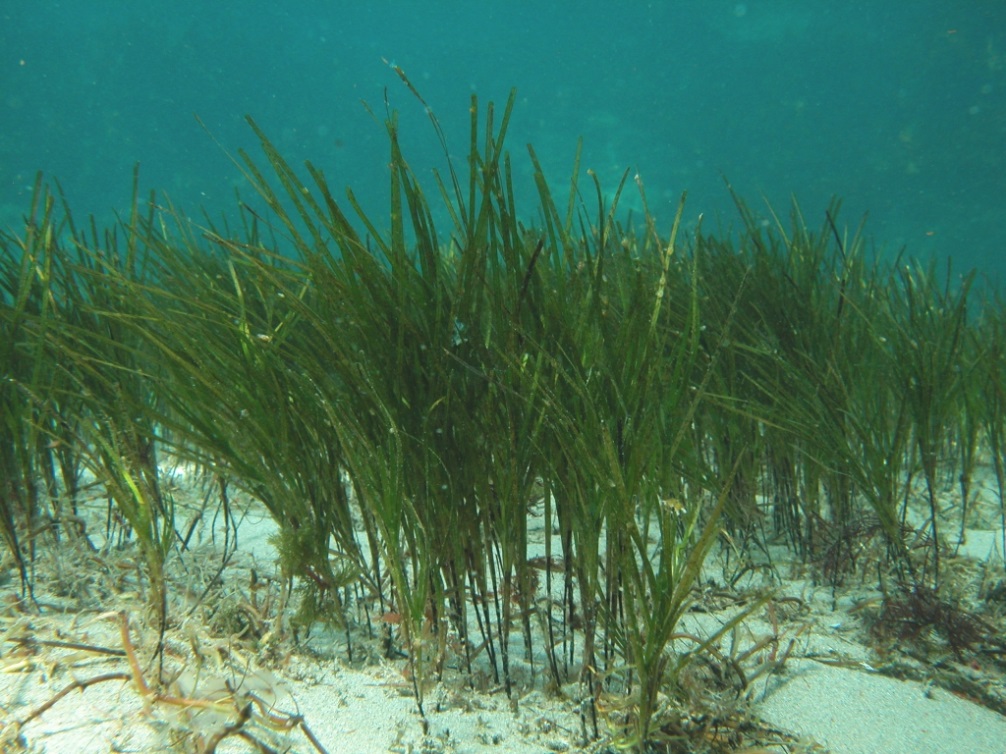 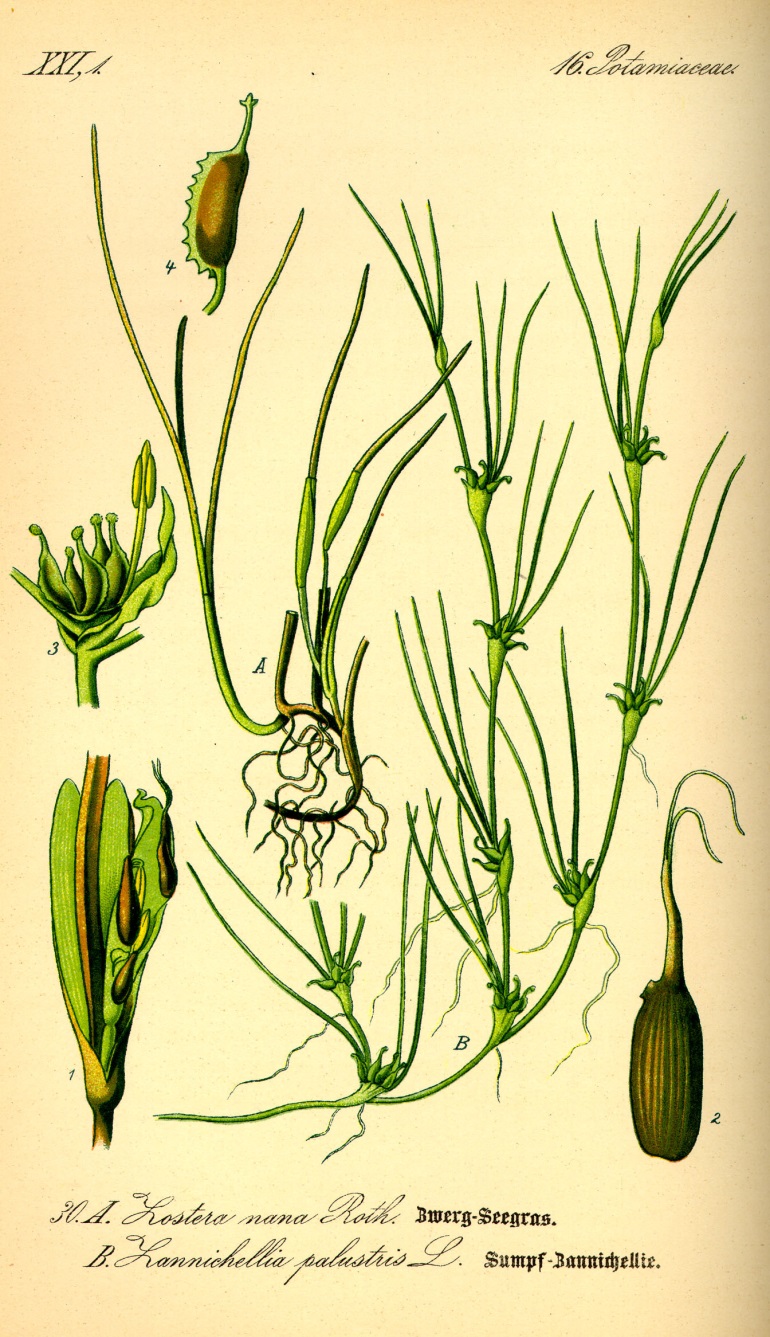 Zostera – eelgrass tropical, temperate
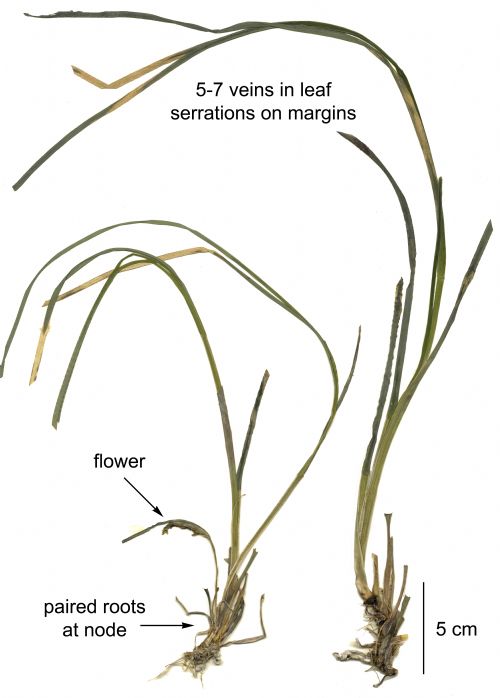 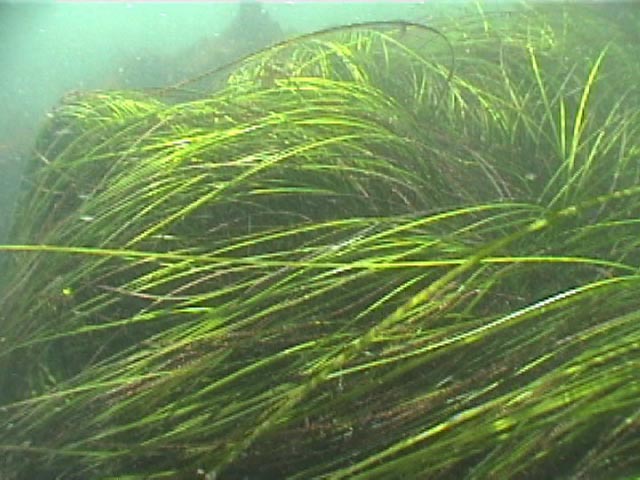 Phyllospadix – surfgrass – temperate zone
(Alaska)
Ruppia – widgeon grass – brackish tropical, temperate
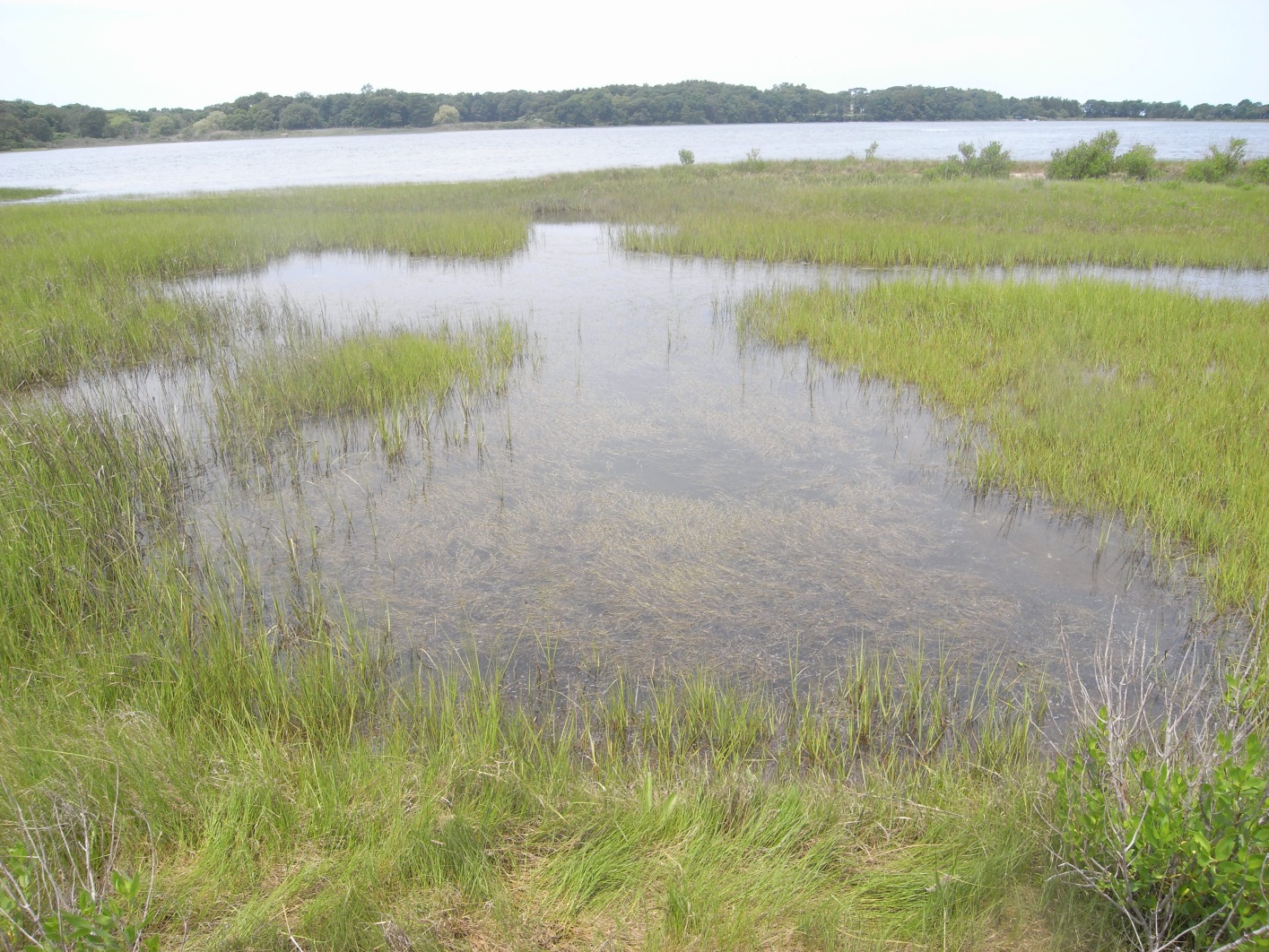 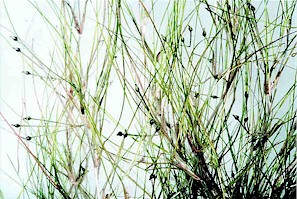 Cymodacea – slender seagrass - tropical
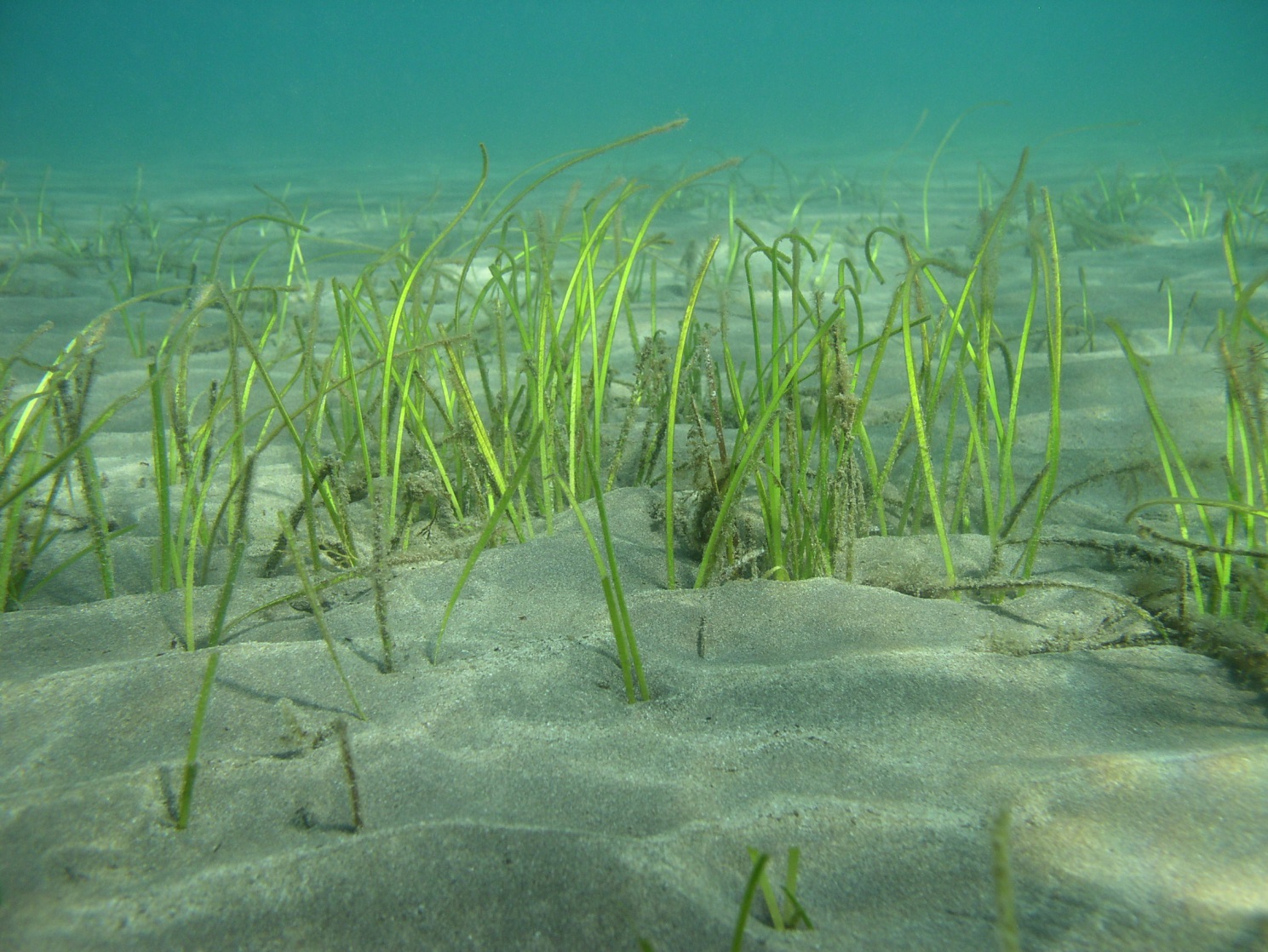 Halodule – shoal grass  semi-tropical, tropical
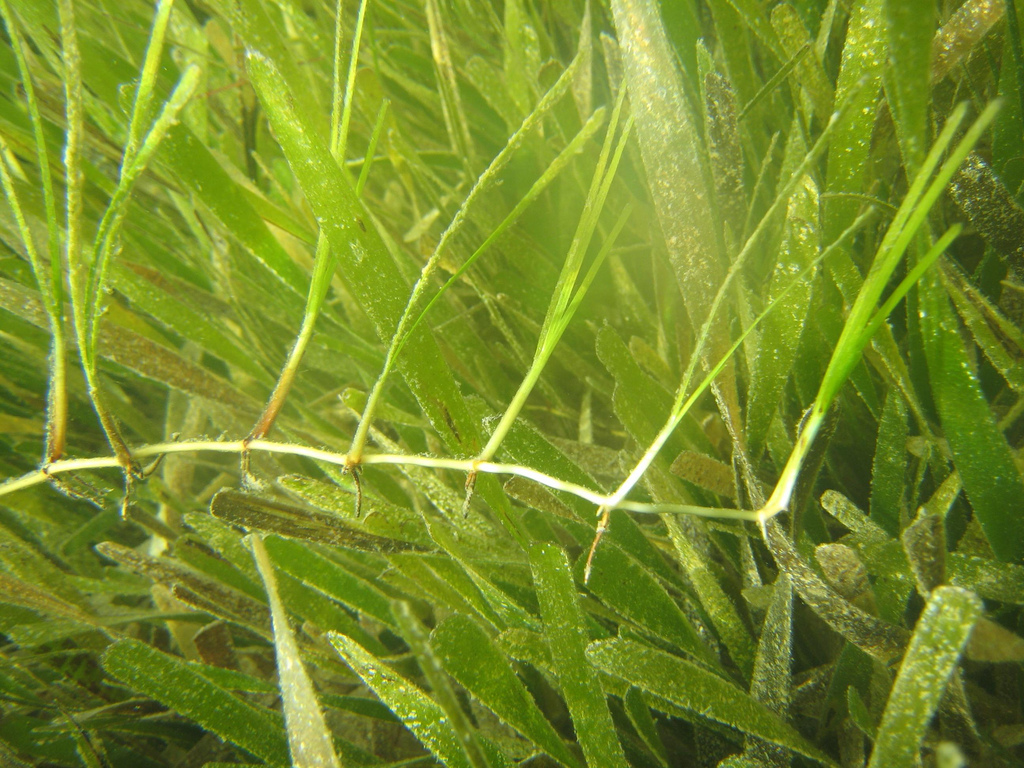 Syringodium – manatee grass – tropical, semi-tropical
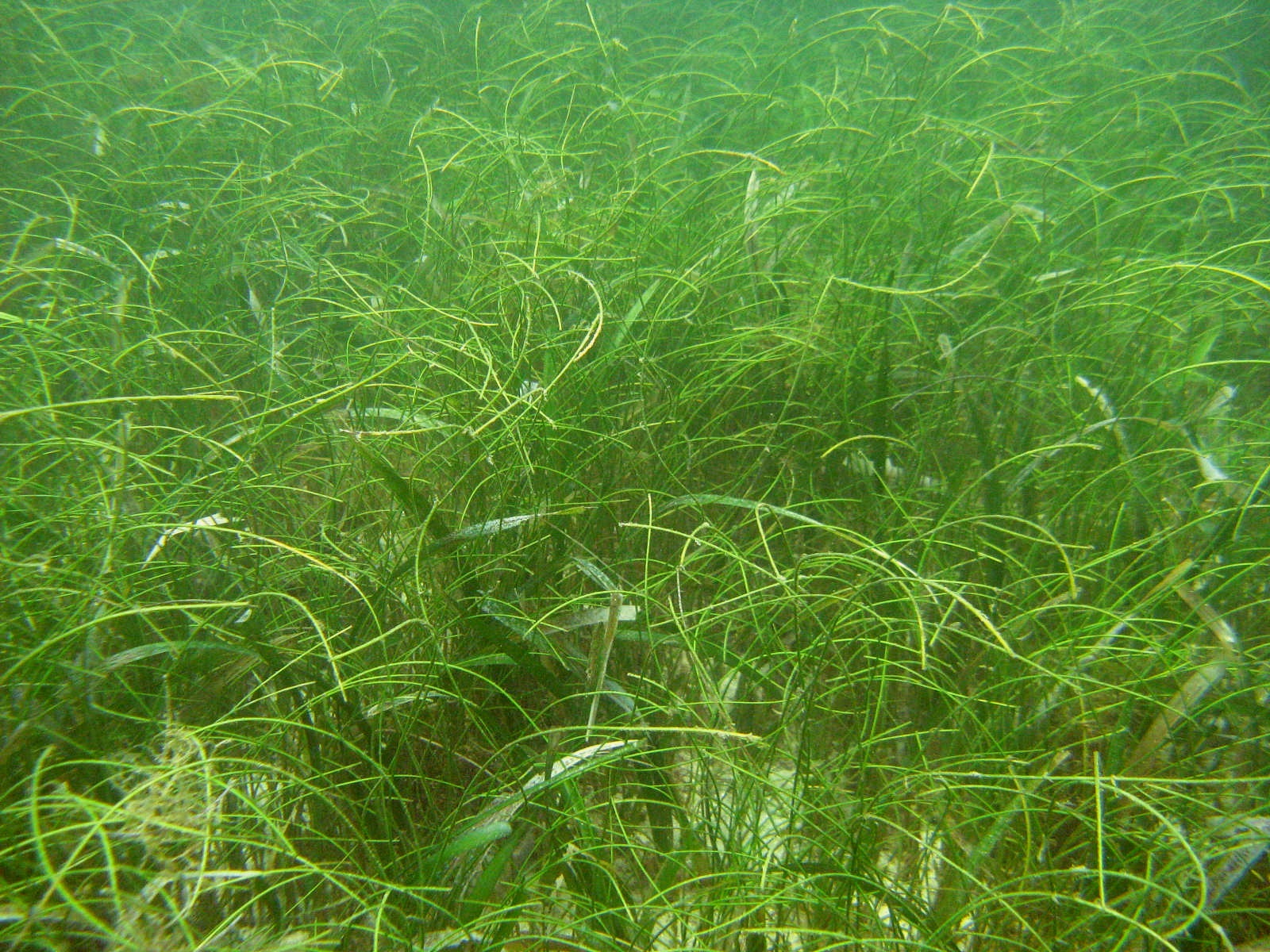 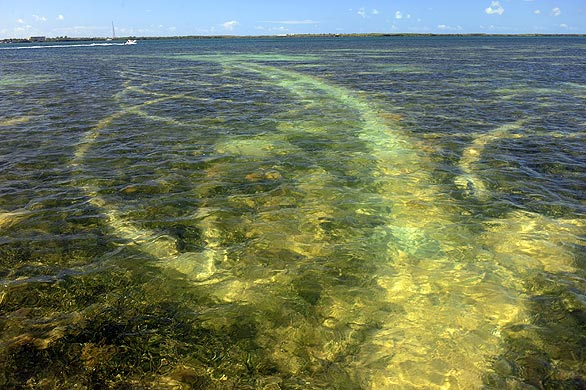 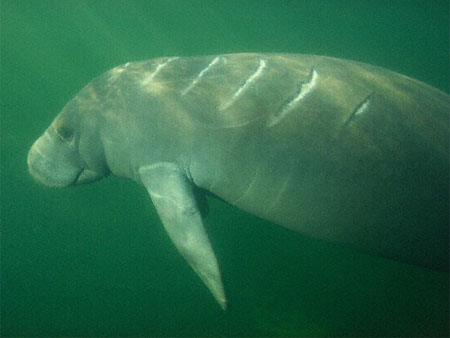 Boat damage to seagrass beds, 
manatees